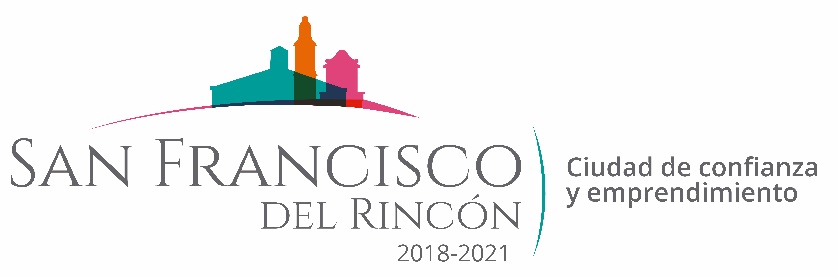 REPORTE MES DE JUNIO 
MAQUINARIA
RENIVELACION EN LA COMUNIDAD LINDERO VIEJO
FECHA TERMINO
CANTIDAD
UNIDAD
CONCEPTO
FECHA INICIO
M2
09/06/2020
09/06/2020
950
CAMINO A MURALLA DE JESUS DEL MONTE
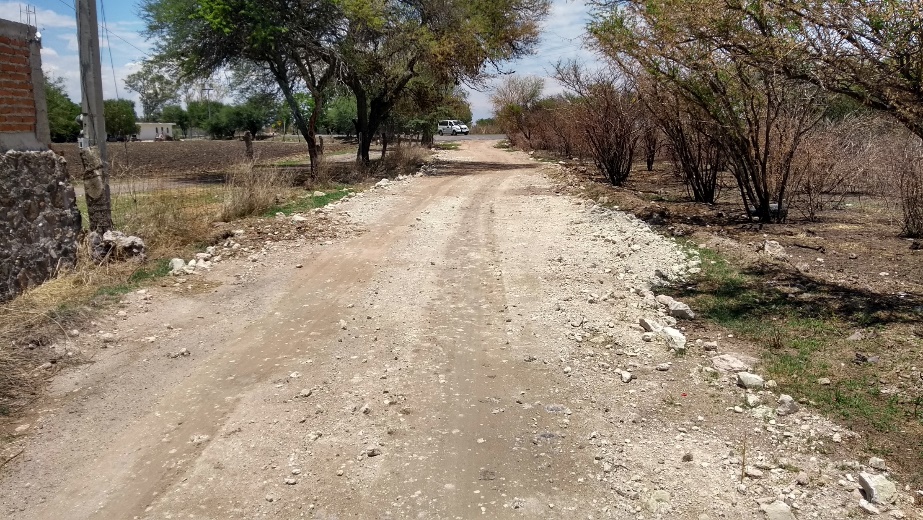 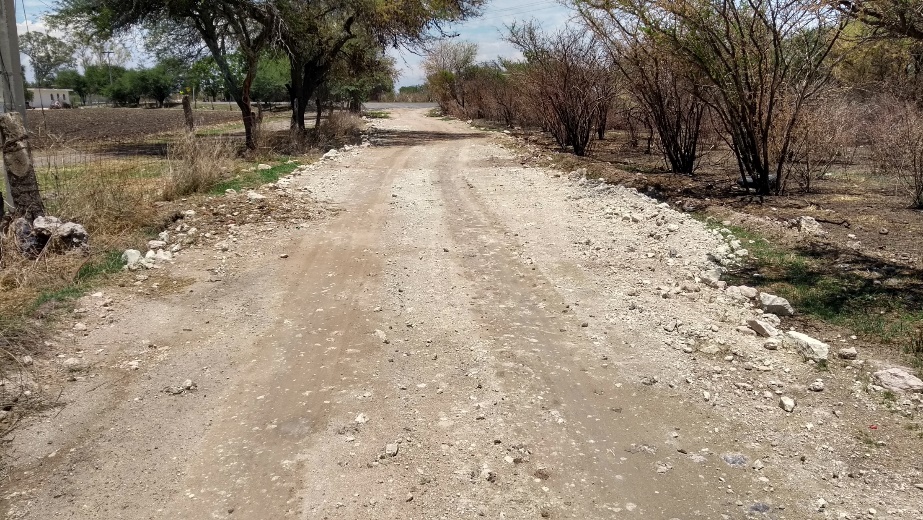 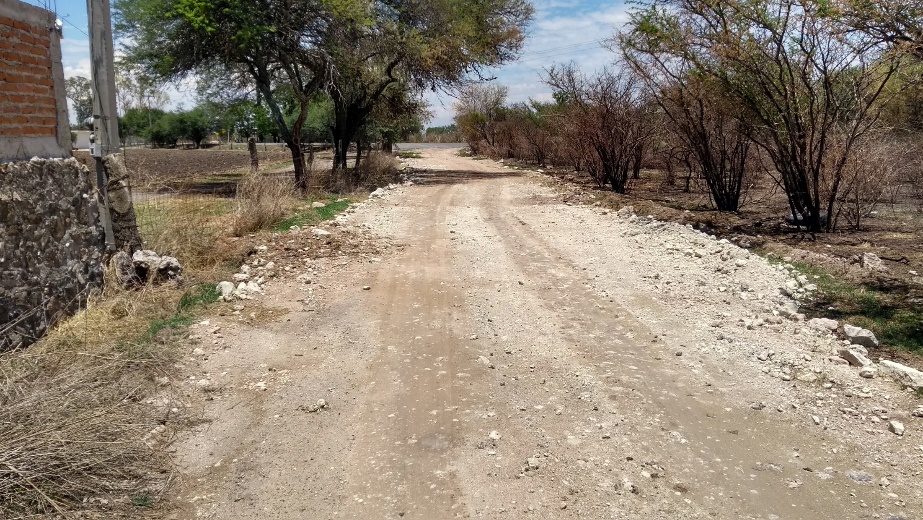